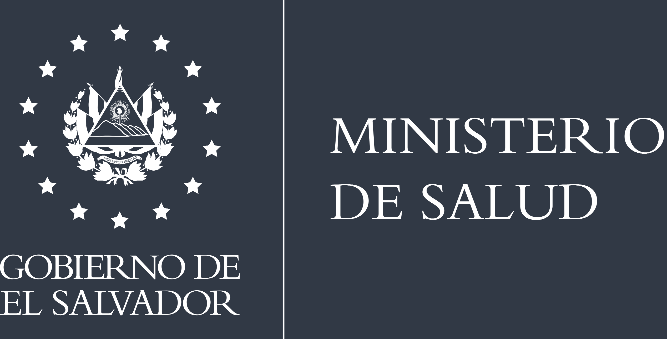 Reprogramaciones VIH
Dra. Ana Isabel Nieto
26 de Septiembre de 2019
Caso especial de compras de subvención 2017-2018